استطلاع مدى الرضا عن برنامج الخصومات الخاص بموظفي الحكومة الاتحادية - امتيازات
Wednesday, November 05, 2014
925
Total Responses
Date Created: Tuesday, September 16, 2014
Complete Responses: 811
Q1: فئة المتعاملين
Answered: 921    Skipped: 4
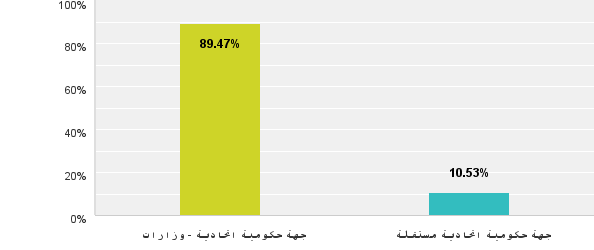 Q1: فئة المتعاملين
Answered: 921    Skipped: 4
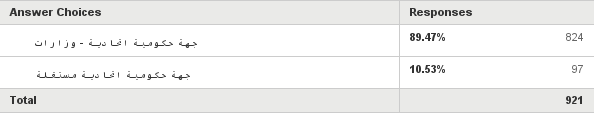 Q3: الجنس
Answered: 921    Skipped: 4
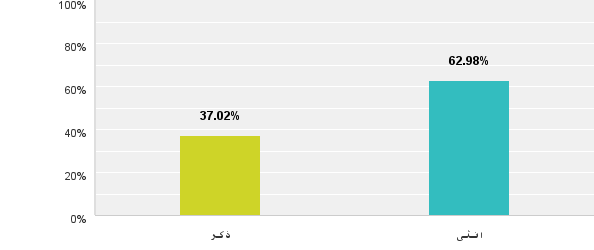 Q3: الجنس
Answered: 921    Skipped: 4
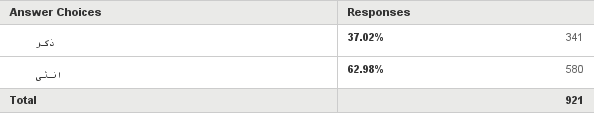 Q4: العمر
Answered: 921    Skipped: 4
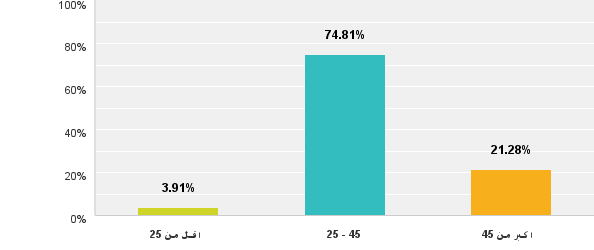 Q4: العمر
Answered: 921    Skipped: 4
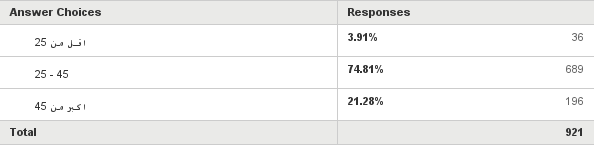 Q5: مكان الاقامة
Answered: 921    Skipped: 4
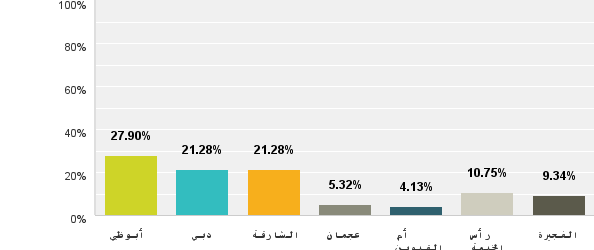 Q5: مكان الاقامة
Answered: 921    Skipped: 4
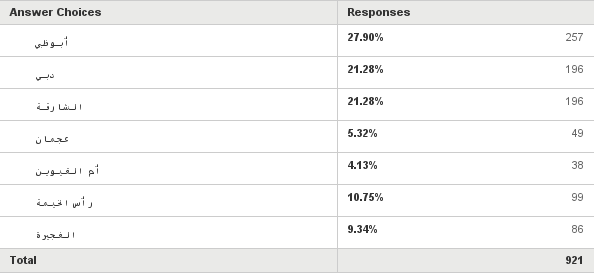 Q6: هل لديك فكرة عن برنامج الخصومات الخاص بموظفي الحكومة الاتحادية - امتيازات
Answered: 917    Skipped: 8
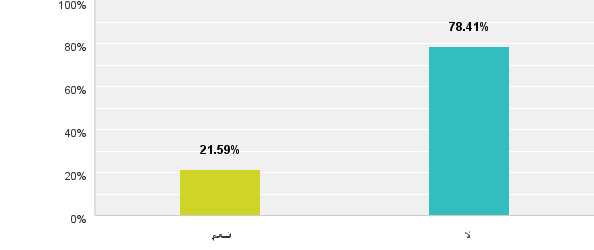 Q6: هل لديك فكرة عن برنامج الخصومات الخاص بموظفي الحكومة الاتحادية - امتيازات
Answered: 917    Skipped: 8
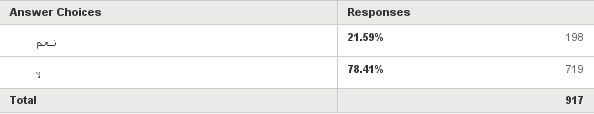 Q7: في حال كانت لديك فكرة عن البرنامج، ماهي الوسيلة / القناة التي عرفت من خلالها عن برنامج امتيازات
Answered: 196    Skipped: 729
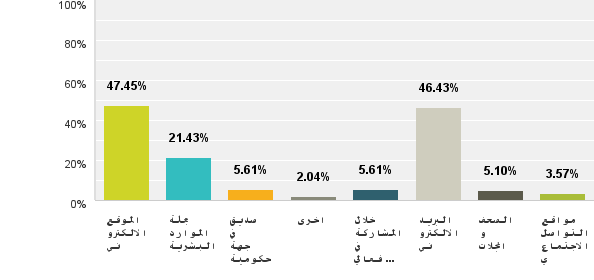 Q7: في حال كانت لديك فكرة عن البرنامج، ماهي الوسيلة / القناة التي عرفت من خلالها عن برنامج امتيازات
Answered: 196    Skipped: 729
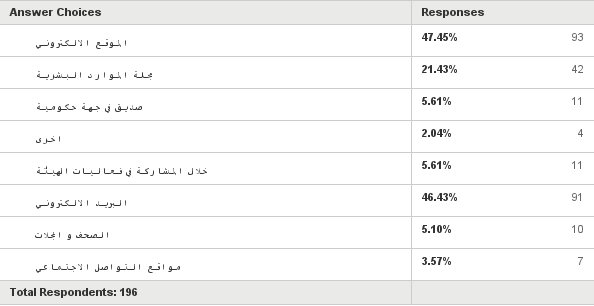 Q8: هل استفدت من احد عروض برنامج امتيازات
Answered: 196    Skipped: 729
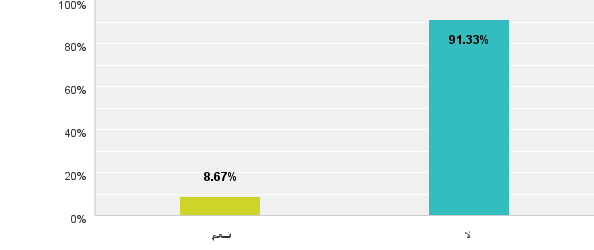 Q8: هل استفدت من احد عروض برنامج امتيازات
Answered: 196    Skipped: 729
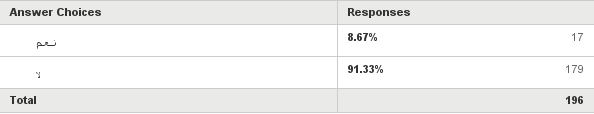 Q9: ما هو نوع العرض الذي استفدت منه
Answered: 17    Skipped: 908
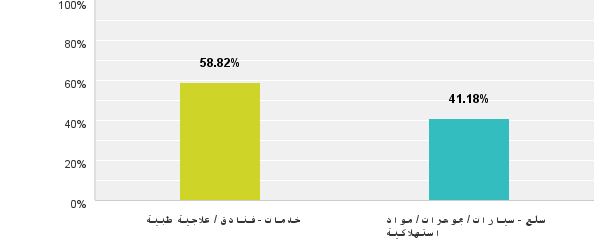 Q9: ما هو نوع العرض الذي استفدت منه
Answered: 17    Skipped: 908
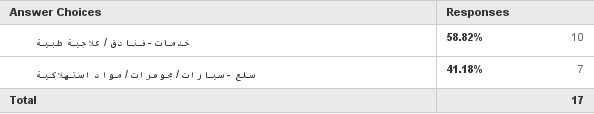 Q10: بشكل عام انا راض عن نسب الخصومات التي حصلت عليها
Answered: 17    Skipped: 908
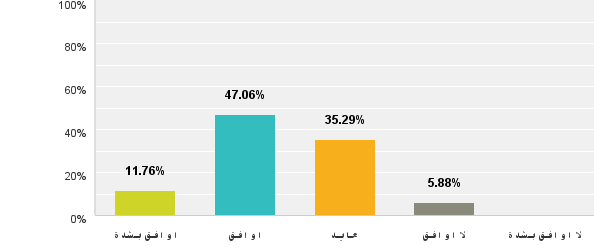 Q10: بشكل عام انا راض عن نسب الخصومات التي حصلت عليها
Answered: 17    Skipped: 908
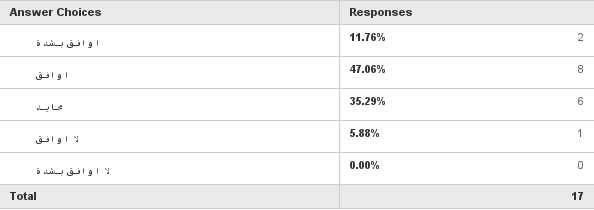 Q11: بشكل عام انا راض عن برنامج الخصومات لموظفي الحكومة الاتحادية - امتيازات
Answered: 17    Skipped: 908
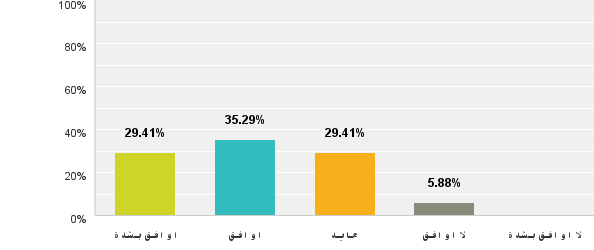 Q11: بشكل عام انا راض عن برنامج الخصومات لموظفي الحكومة الاتحادية - امتيازات
Answered: 17    Skipped: 908
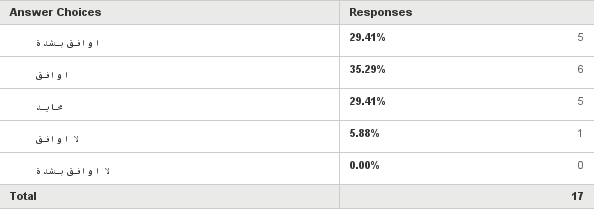 Q12: هل لديكم ضمن الجهة التي تعمل بها برنامج خصومات مشابه لبرنامج امتيازات
Answered: 814    Skipped: 111
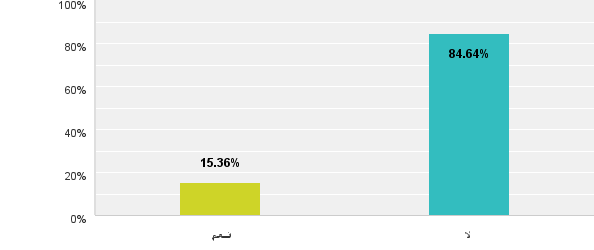 Q12: هل لديكم ضمن الجهة التي تعمل بها برنامج خصومات مشابه لبرنامج امتيازات
Answered: 814    Skipped: 111
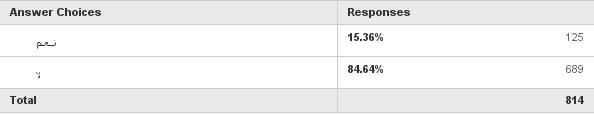 Q13: ماهي القناة المفضلة لديك للتواصل و معرفة اخر الاخبار لبرنامج امتيازات
Answered: 814    Skipped: 111
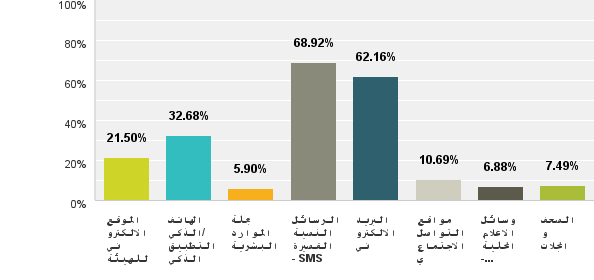 Q13: ماهي القناة المفضلة لديك للتواصل و معرفة اخر الاخبار لبرنامج امتيازات
Answered: 814    Skipped: 111
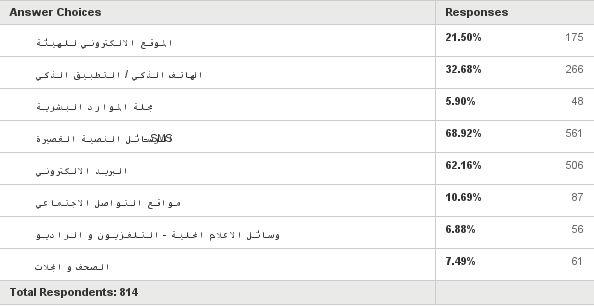